БЮДЖЕТ ДЛЯ ГРАЖДАН
По решению Совета муниципального округа «Вуктыл»  Республики Коми от 18 октября 2023 года № 21
«О внесении изменений в решение Совета городского округа «Вуктыл» от 14 декабря 2022 года № 154 
«О бюджете муниципального образования городского округа «Вуктыл» 
на 2023 год и плановый период 2024 и 2025 годов»
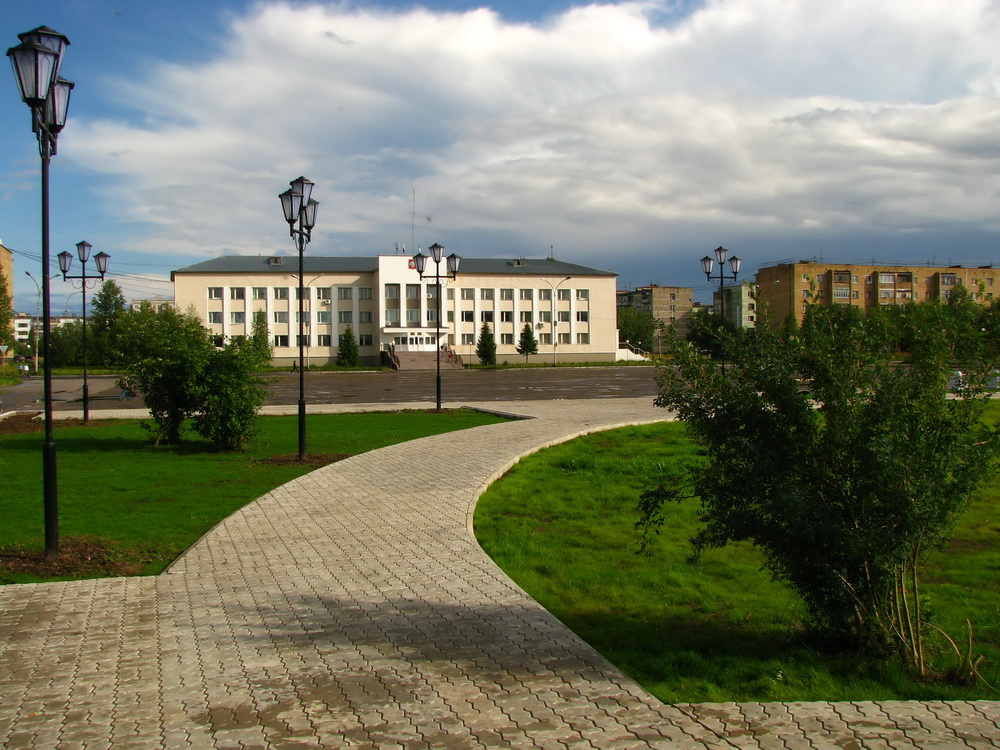 Основные характеристики бюджета МО ГО «Вуктыл», руб.
Общий объем доходов бюджета муниципального образования городского округа «Вуктыл» на плановый период 2024 и 2025 годов установлен в размере 634 571 143,08 руб. и 626 209 634,03 руб. соответственно. В плановом периоде 2024 и 2025 годов увеличение доходной части бюджета МО ГО «Вуктыл» составит 1 219 600,00 руб. и 1 302 060,00 руб. соответственно.
      В плановом периоде 2024 и 2025 годов налоговые и неналоговые поступления остаются без изменений.
      В плановом периоде 2024 и 2025 годов увеличение безвозмездных поступлений в бюджет МО ГО «Вуктыл» составит 1 219 600,00 руб. и 1 302 600,00 соответственно за счет увеличения в части иного межбюджетного трансферта на проведение мероприятий по обеспечению деятельности советников директора по воспитанию и взаимодействию с детскими общественными объединениями в общеобразовательных организациях за счет средств РБ РК.
      Общий объем расходов бюджета МО ГО «Вуктыл» на плановый период 2024 и 2025 годов установлен в размере 634 596 143,08 руб. и 626 234 634,03 руб. соответственно. В плановом периоде 2024 и 2025 годов увеличение составит 1 219 600,00 руб. и 1 302 060,00 руб. соответственно.
Изменения налоговых и неналоговых доходов бюджета МО ГО «Вуктыл», тыс. руб.
В плановом периоде 2024 и 2025 годов налоговые и неналоговые поступления остаются без изменений.
Изменения безвозмездных поступлений бюджета МО ГО «Вуктыл» , руб.
Источники финансирования дефицита бюджета  МО ГО «Вуктыл», руб.
Изменения по муниципальным программам, руб.
Изменения по муниципальным программам, руб.
Непрограммные направления деятельности, руб.
Муниципальный долг, тыс. руб.
Решение № 21 от 18.10.2023
Решение № 173 от 17.05.2023
Ведомственная структура расходов бюджета МО ГО «Вуктыл», руб.
Контактная информация
Разработчиком презентации
«Бюджет для граждан» является 
Финансовое управление
администрации муниципального округа «Вуктыл» 
Республики Коми
На сайте Финансового управления администрации муниципального округа «Вуктыл» во вкладке «Бюджет МО ГО «Вуктыл»  Вы можете ознакомится с информацией о бюджете МО ГО «Вуктыл», о времени и месте проведения публичных слушаний по бюджету МО ГО «Вуктыл».  В разделе «Обратная связь» Вы можете направить свои мнения и пожелания по «Бюджету для граждан» .